Editorial Changes
2019 NFHS Softball Rules Interpretation Power PointSlides 21 and 22 addressing Rule 6-1-1 PENALTY EXCEPTION 3 and 4 were revised.

2019 NFHS Softball Case Book
	 8.4.3 SITUATION N - rule reference 8-4-3d PENALTY (p. 60)
 	8.4.3 SITUATION O – rule reference 8-4-3e (p. 61)

2019 NFHS Softball Rules By TopicDead Ball: Illegal Pitch – delete “baserunners are awarded one base” (p. 62)Illegal Position: Penalty – delete “all runners advance one base” (p. 68)
www.nfhs.org
[Speaker Notes: This slide lists several editorial corrections – 

The 2019 NFHS Softball Rules Interpretation Power Point was recently updated to provide a clarification of information contained on slides 20 and 21.  Two 2019 NFHS Softball Case Book edits have been identified.Two correction to the 2019 NFHS Rules By Topic are provided here as well.]
Field and equipmentRule 1-4-1a
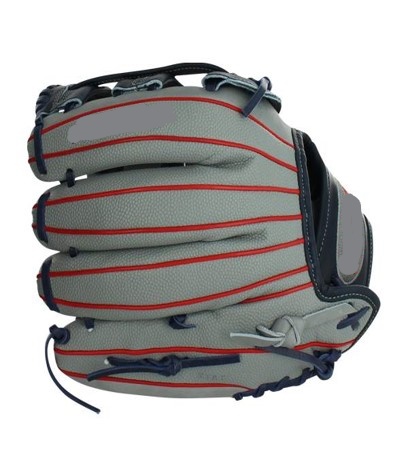 ART. 1 . . . Gloves/mitts shall:
a. 	Be a maximum of two colors
 	excluding lacing and 	manufacturer's logo colors. 	Lacing shall not be the color 	of the ball.

Clarification: Piping is not considered a part as a color.
www.nfhs.org